Poziv na dostavu projektnih prijedloga Bespovratne potpore za novoosnovana poduzeća Referentni broj NPOO.C 1.1.2. R2-I3.01
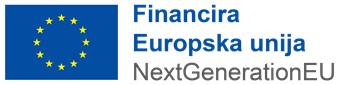 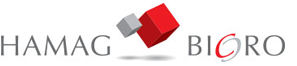 1
Strateški i zakonodavni okvir
Kako bi odgovorila na izazove krize uzrokovane pandemijom bolesti COVID-19 Europska unija je 2020. godine uspostavila Mehanizam za oporavak i otpornost kao dio instrumenta EU sljedeće generacije. 

Planovi za oporavak i otpornost, koje izrađuju države članice u suradnji s Europskom komisijom, temelj su za korištenje sredstava iz spomenutog Mehanizma, a time i glavni strateški dokument za planiranje i provedbu reformi, ulaganja i projektnih inicijativa država članica usmjerenih na gospodarski oporavak, održivi razvoj te zelenu i digitalnu tranziciju.
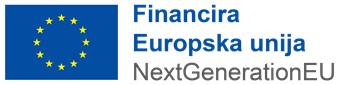 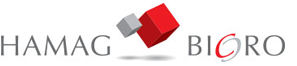 2
Nacionalni plan oporavka i otpornosti 2021.-2026.
Komponenta 1: Gospodarstvo

C1.1. Otporno, zeleno i digitalno gospodarstvo 

   C1.1.2. Poticanje inovacija i digitalizacija gospodarstva

        C1.1.2. R2 Reforma financiranja inovacija

             C1.1.2. R2 I3 Bespovratne potpore za novoosnovana poduzeća
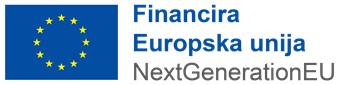 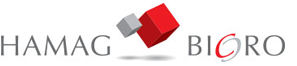 3
C 1.1.2. R2-I3 Bespovratne potpore za novoosnovana poduzeća
novoosnovanim MSP-ovima s projektima čija je tehnološka zrelost izvan faze dokazivanja koncepta, ali koja još nisu spremna za tržište (TRL 5 – TRL 8)
Kome je namijenjeno?
Alokacija poziva
141.700.000,00 HRK
Maksimalni iznos pojedinačne potpore
1.000.000,00 HRK
Minimalni iznos pojedinačne potpore
200.000,00 HRK
Maksimalni intenzitet potpore
do 85% prihvatljivih troškova
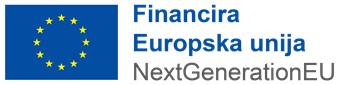 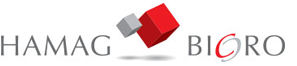 4
PREDMET POZIVA:Ovim Pozivom će se poticati investicije novoosnovanih MSP-ova s projektima čija jetehnološka zrelost izvan faze dokazivanja koncepta, ali koja još nisu spremna za tržište, tj.njihova tehnološka razina razvijenosti projekta je između TRL 5 - TRL 8, kroz podršku zarazvoj inovacija, s naglaskom na povećanje proizvodnih kapaciteta i upravljanje poduzećem,njegovoj spremnosti za ulaganja investitora, i poboljšanja u komercijalizaciji proizvoda, uslugai tehnologija.SVRHA (CILJ) POZIVA: Potaknuti rast novoosnovanih poduzeća koja razvijaju inovacije (proizvode, usluge ilitehnologije) bazirane na znanju ili visokim tehnologijama, koji su novi ili znatno poboljšani uusporedbi s dostignućima na tržištu. Podržati će se projekti u pred-komercijalnoj fazi za budućirazvoj i komercijalizaciju proizvoda/usluga, tehnologija, povećanje proizvodnih kapacitetapovezanih s projektom i povećanje spremnosti poduzeća za investicije.
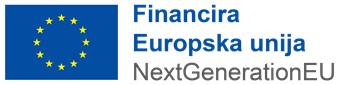 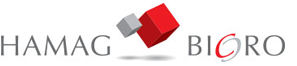 5
TIP NATJEČAJA
otvoreni postupak u modalitetu trajno otvorenog Poziva
inovativni novoosnovani MSP do 5 godina starosti
PRIHVATLJIVI PRIJAVITELJI
od 1. lipnja 2022. od 11:00 sati do iskorištenja raspoloživih sredstava za Poziv (najkasnije do 30. lipnja 2023. u 16:00 sati)
PODNOŠENJE PROJEKTNIH PRIJEDLOGA
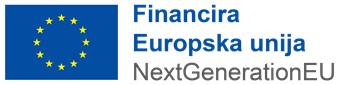 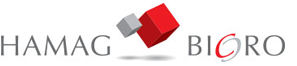 6
POKAZATELJI POZIVA
U slučaju da Korisnik ne ostvari planiranu razinu pokazatelja neposrednih rezultata specifičnih za poziv navedenih u projektnom prijedlogu, NT ima pravo od Korisnika zatražiti izvršenje povrata sredstava sukladno Prilogu 5. Pravila o financijskim korekcijama.
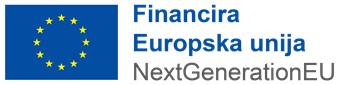 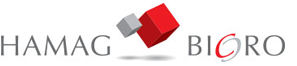 7
PRIHVATLJIVI PRIJAVITELJI
pravna ili fizička osoba koja je mikro, mali ili srednji poduzetnik (MSP) sukladno definiciji malih i srednjih poduzeća na način utvrđen u Prilogu I. Definicija malih i srednjih poduzeća Uredbe GBER

prijavitelj mora biti novoosnovani MSP - najviše 5 godina i najmanje 30 dana prije dana predaje projektnog prijedloga

MSP-ovi s inovacijskim projektima projekte čija je zrelost izvan faze dokazivanja koncepta, ali koja još nisu spremna za tržište, tj. TRL 5 - TRL 8

prijavitelj mora zaposliti najmanje jednog djelatnika na puno radno vrijeme 1 godinu nakon završetka projekta

prijavitelj u projektnom prijedlogu mora navesti vlastite kapacitete za provedbu projekta (obrazložiti financijske, ljudske, tehničke i/ili tehnološke resurse) potrebne za organizaciju predmetne aktivnosti, kao i za provedbu post-projektnih aktivnosti

prijavitelji moraju djelovati pojedinačno - partnerske organizacije i partnerstvo bilo koje vrste nisu prihvatljivi
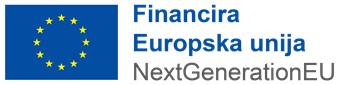 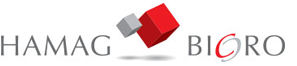 8
TRL – Tehnološka  razina spremnosti (engl. Technology Readiness Level)
Sukladno Komunikaciji Komisije Europskom parlamentu, Vijeću, Europskom gospodarskom i socijalnom odboru i Odboru regija: „Europska strategija za ključne pomoćne tehnologije – most prema rastu i novim radnim mjestima”, COM(2012) 341 , TRL-ovi su: 	

TRL 1: Temeljna (bazična, fundamentalna) istraživanja 
TRL 2: Formuliranje tehnološkog koncepta 
TRL 3: Eksperimentalno dokazivanje koncepta 
TRL 4: Laboratorijska validacija tehnološkog koncepta 
TRL 5: Validacija tehnologije u relevantnom okruženju 
TRL 6. Demonstracija tehnologije u relevantnom okruženju 
TRL 7: Demonstracija tehnologije u operativnom okruženju 
TRL 8: Uspostavljen i kvalificiran tehnološki sustav 
TRL 9: Uspješno dokazana tehnologija - konkurentna proizvodnja
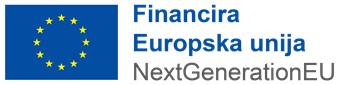 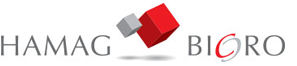 9
Pojašnjenje razina TRL 	prihvatljivih za ovaj Poziv
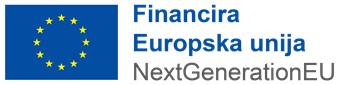 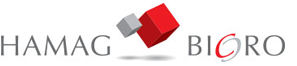 xx.03.2022.
10
POTPORA SE NE MOŽE DODIJELITI:
(KRITERIJI ZA ISKLJUČENJE) I
Prijavitelju koji ne spada u skupinu MSP-ova 
Udrugama ili dobrotvornim organizacijama 
Prijavitelju koji potražuje potporu u sektorima ribarstva i akvakulture, primarne poljoprivredne proizvodnje, proizvodnje, prerade i stavljanje na tržište duhana i duhanskih proizvoda, kasina i istovjetna poduzeća, poslovanje nekretninama, financijske djelatnosti i djelatnosti osiguranja, djelatnosti prerade i stavljanja na tržište poljoprivrednih proizvoda u određenim slučajevima
Prijavitelju koji je osnovan više od 5 godina odnosno manje od 30 dana prije dana podnošenja projektnog prijedloga i nije postojeći MSP koji se zatvorio i ponovno otvorio za potrebe Poziva niti je nastalo spajanjem ili izdvajanjem;
Prijavitelju koji nema poslovni nastan u Republici Hrvatskoj u trenutku podnošenja projektnog prijedloga
Prijavitelju koji nije registriran za obavljanje gospodarske djelatnosti (uvjet se ne odnosi na registraciju pojedinačne djelatnosti) najmanje 30 dana prije predaje projektnog prijedloga
Prijavitelju koji u trenutku podnošenja projektnog prijedloga nije registriran za prihvatljive djelatnosti u kojima se provode projektne aktivnosti
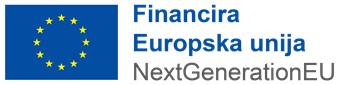 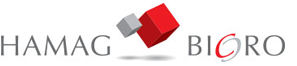 11
POTPORA SE NE MOŽE DODIJELITI:
(KRITERIJI ZA ISKLJUČENJE) II
Prijavitelju koji nije izvršio isplate plaća zaposlenicima, plaćanje doprinosa za financiranje obveznih osiguranja (osobito zdravstveno ili mirovinsko) ili plaćanje poreza u skladu s propisima Republike Hrvatske
Prijavitelju koji je dostavio lažne informacije u sklopu projektnog prijedloga
U slučaju kada je nad gospodarskim subjektom otvoren stečajni postupak, ako je nesposoban za plaćanje ili prezadužen, ili u postupku likvidacije, ako njegovom imovinom upravlja stečajni upravitelj ili sud, ako je u nagodbi s vjerovnicima, ako je obustavio poslovne aktivnosti ili je u bilo kakvoj istovrsnoj situaciji koja proizlazi iz sličnog postupka 
Ako je prijavitelj ili osoba ovlaštena po zakonu za zastupanje prijavitelja (osobe koja je član upravnog, upravljačkog ili nadzornog tijela ili ima ovlasti zastupanja, donošenja odluka ili nadzora toga gospodarskog subjekta) pravomoćno osuđena za bilo koje od sljedećih kaznenih djela: sudjelovanje u zločinačkoj organizaciji, terorizam, pranje novca ili financiranje terorizma, dječji rad ili druge oblike trgovanja ljudima, korupciju, prijevaru
Prijavitelju kojem je utvrđeno teško kršenje ugovora zbog neispunjavanja ugovornih obveza, a koji je bio potpisan u sklopu nekog drugog postupka dodjele bespovratnih sredstava i bio je (su)financiran sredstvima EU
Prijavitelju koji je u sukobu interesa u predmetnom postupku dodjele bespovratnih sredstava 
Prijavitelju koji nije izvršio povrat sredstava prema odluci nadležnog tijela
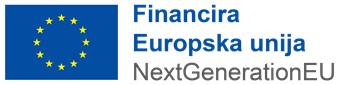 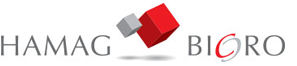 12
PRIHVATLJIVOST PROJEKTA
Projekt je u skladu sa predmetom i svrhom Poziva te doprinosi obaveznim pokazateljima Poziva
Tehnološka razina razvijenosti inovacije jasno je opisana i može se svrstati između TRL 5- TRL 8
Projekt se provodi na teritoriju RH
Aktivnosti projekta odvijaju se u prihvatljivom sektoru i u skladu su s prihvatljivim aktivnostima ovog Poziva
Projektne aktivnosti moraju rezultirati inovacijom koja se može svrstati između TRL 5 - TRL 8
Provedba projekta ne smije započeti prije predaje projektnog prijedloga
Projekt ne smije završiti prije potpisa Ugovora o dodjeli bespovratnih sredstava
Predviđeno trajanje projekta nije dulje od 30. lipnja 2026. godine
Predviđeno trajanje projekta nije dulje od 24 mjeseci
Projekt u trenutku podnošenja projektnog prijedloga nije fizički niti financijski završen 
Projekt poštuje načelo nekumulativnosti, odnosno ne predstavlja dvostruko financiranje
Projekt je u skladu s horizontalnim politikama EU te u skladu s načelom “ne nanosi bitnu štetu” (DNSH)
Iznos traženih bespovratnih sredstava za projekt u okviru je propisanog najmanjeg i najvećeg dopuštenog iznosa
Projekt udovoljava svim zahtjevima povezanima s pravilima dodjele potpora male vrijednosti utvrđenima u Programu de minimis i Uputama za prijavitelje
Projekt ne uključuje aktivnosti namijenjene neprihvatljivim ulaganjima
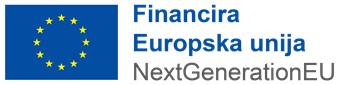 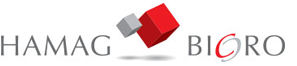 13
NAČELO “NE NANOSI BITNU ŠTETU” (DNSH)
Što predstavlja „značajnu štetu” za šest okolišnih ciljeva obuhvaćenih Uredbom o taksonomiji (UREDBA (EU) 2020/852)?
Smatra se da aktivnost (uzimajući u obzir izravne i primarne neizravne učinke) čini značajnu štetu :
ublažavanju klimatskih promjena ako dovodi do značajnih emisija stakleničkih plinova (GHG);
prilagodbi na klimatske promjene ako dovodi do povećanog štetnog utjecaja sadašnje klime i očekivane buduće klime, na samu aktivnost ili na ljude, prirodu ili imovinu;
održivom korištenju i zaštiti voda i morskih resursa ako je štetna za dobro stanje ili dobar ekološki potencijal vodnih tijela, uključujući površinske vode i podzemne vode, ili za dobro stanje okoliša morske vode
kružnom gospodarstvu, uključujući sprječavanje nastanka otpada i recikliranje, značajne neučinkovitosti u korištenju materijala ili u izravnom ili neizravnom korištenju prirodnih resursa, ili ako značajno povećava proizvodnju, spaljivanje ili zbrinjavanje otpada, ili ako dugotrajno odlaganje otpada može uzrokovati značajnu i dugoročnu štetu okolišu;
sprječavanju i kontroli onečišćenja ako dovodi do značajnog povećanja emisije onečišćujućih tvari u zrak, vodu ili zemljište;
zaštiti i obnovi biološke raznolikosti i ekosustava ako je značajno štetna za dobro stanje i otpornost ekosustava ili štetna za status očuvanja staništa i vrsta, uključujući one od interesa Unije.
Procjena DNSH za mjeru: Mjera je usmjerena na jačanje kapaciteta, istraživanje tržišta, testiranje, ulaganja u pilot serije proizvoda. Zbog svoje prirode mjera nema predvidivi učinak na okolišni cilj ili je taj učinak neznatan, uzimajući u obzir izravne i primarne neizravne učinke mjere, te se stoga smatra da je usklađena s načelom nenanošenja bitne štete.
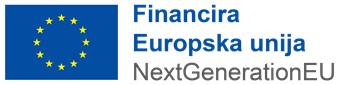 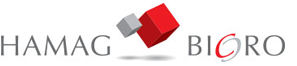 xx.03.2022.
14
PRIHVATLJIVE AKTIVNOSTI PROJEKTA
U skladu s predmetom Poziva prihvatljive su aktivnosti namijenjene razvoju inovacija u predkomercijalnoj fazi (TRL 5 – TRL 8) kroz podršku za razvoj proizvoda, povećanje proizvodnih kapaciteta i spremnosti poduzeća za investicije.

Prihvatljive aktivnosti koje se mogu financirati u okviru ovog Poziva uključuju:

nadogradnju, osmišljavanje, provjeru izvedbe, validaciju tržišta ili tehnologije, ispitivanje, razvoj pilot-linija, zaštitu intelektualnog vlasništva i vanjske usluge usmjerene na razvoj inovativne ideje (proizvod, postupak, usluga itd.)

osposobljavanje o spremnosti za investicije pružatelja kojeg odabere prijavitelj. Usporedno s financiranjem, korisnici su obvezni proći osposobljavanje za specifične vještine za start-up tvrtke (kao što su upravljanje rizikom, strateško razmišljanje, sposobnost suočavanja s izazovima i zahtjevima različite prirode, vještine povezane s poslovnim planiranjem, planiranjem ljudskih resursa, potreba financiranja i sl.) u svrhu izgradnje kapaciteta i spremnosti za investicije.

Projektne aktivnosti trebaju završiti u roku od 24 mjeseca.
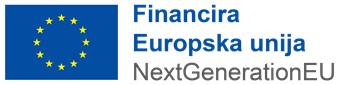 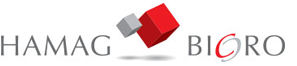 15
NEPRIHVATLJIVE AKTIVNOSTI PROJEKTA
Neprihvatljive projektne aktivnosti su aktivnosti koje spadaju u redovno poslovanje prijavitelja, aktivnosti i troškovi istraživanja i razvoja koje su tehnološki razvijene niže od dozvoljene razine TRL 5 ili više od TRL 8, aktivnosti stavljanja konačnog proizvoda na tržište, kao i aktivnosti povezane uz povećanje proizvodnih i drugih kapaciteta prijavitelja u slučaju da se proizvod/usluga ne mogu smatrati inovativnom.

sve druge aktivnosti koje nisu navedene u odjeljku Prihvatljive aktivnosti projekta
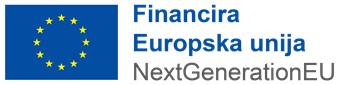 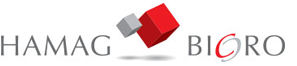 16
PRIHVATLJIVE KATEGORIJE TROŠKOVA
Troškovi nabave instrumenata i opreme neophodne za provedbu projekta;
Troškovi plaća osoblja zaposlenog kod prijavitelja koje će raditi na provedbi projekta;
Troškovi amortizacije instrumenata, opreme i zgrada, u opsegu i u razdoblju u kojem se upotrebljavaju za projekt a koje nisu nabavljene u sklopu provedbe projekta;
Neizravni troškovi nastali izravno kao posljedica provedbe istraživačkog projekta kod prijavitelja izračunavaju se po fiksnoj stopi do visine od 7 % iznosa ukupne vrijednosti prihvatljivih troškova projekta.

Neizravni troškovi nastali provedbom projekta uključuju sljedeće:
troškovi najma i održavanja prostora (zakonom propisani periodični pregledi, zamjena istrošenih materijala i elemenata, periodični i izvanredni radovi i popravci),
režijski troškovi koji uključuju grijanje/hlađenje, struju, vodu, odvoz otpada i telekomunikacije).
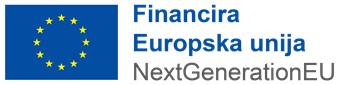 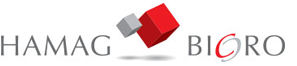 17
PRIHVATLJIVE KATEGORIJE TROŠKOVA
Troškovi vanjskih usluga:

Troškovi savjetodavnih usluga za inovacije (savjetodavne usluge i pomoć u području prijenosa znanja, stjecanja, zaštite i iskorištavanja nematerijalne imovine, primjene normi i propisa koji ih obuhvaćaju)
Troškovi pomoćnih usluga za inovacije (odnose se na osiguravanje banka podataka,knjižnica, istraživanja tržišta, laboratorija, označavanje kvalitete, ispitivanje icertificiranje za potrebe razvoja učinkovitijih proizvoda, procesa ili usluga.)
Troškovi dobivanja, potvrđivanja i zaštite patenata i ostale nematerijalne imovine (intelektualnog vlasništva)
Troškovi ugovornih istraživanja, znanja i patenata kupljenih ili licenciranih od vanjskih izvora po tržišnim uvjetima
Troškovi upućivanja visokokvalificiranog osoblja iz organizacije za istraživanje i širenje znanja ili velikog poduzetnika na rad na novootvoreno radno mjesto kod poduzetnika/korisnika
Troškovi osposobljavanja za specifične vještine za start-up tvrtke (kao što su upravljanje rizikom, strateško razmišljanje, sposobnost suočavanja s izazovima i zahtjevima različite prirode, vještine povezane s poslovnim planiranjem, planiranjem ljudskih resursa i sl.) u svrhu izgradnje kapaciteta i spremnosti za investicije
Troškovi usluga vanjskih stručnjaka za pripremu projektnog prijedloga (prihvatljivo od dana objave poziva), usluga vanjskih stručnjaka za pripremu i provođenje postupaka nabave te vođenje projekta do iznosa 30.000,00 HRK.
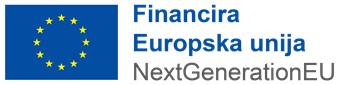 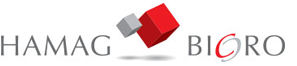 18
TROŠKOVI PLAĆA OSOBLJA
Troškovi plaća osoblja izračunavaju se primjenom standardnih veličina jediničnog troška na način da se zadnji dokumentirani godišnji bruto 2 iznos troškova plaća osoblja podijeli s 1720 sati

Za radno mjesto na kojem postoji djelatnik koji je bio zaposlen kod poduzetnika zadnjih 12 uzastopnih punih mjeseci koji prethode mjesecu u kojem se podnosi projektni prijedlog, bruto iznos temeljen je na stvarnoj plaći tog radnog mjesta. Za djelatnika za kojeg nije dostupan podatak o zadnjem godišnjem bruto iznosu plaće za punih 12 mjeseci, izračun se vrši na temelju dostavljenog izračuna plaće za drugog zaposlenog djelatnika raspoređenog na isto ili slično radno mjesto
Za radno mjesto na kojem postoji djelatnik koji je bio zaposlen kod prijavitelja kraće od 12 uzastopnih punih mjeseci koji prethode mjesecu u kojem se podnosi projektni prijedlog te sa čijim se platnim listama može (minimalno za mjesec koji prethodi mjesecu u kojem se podnosi projektni prijedlog) dokazati trošak bruto plaće, izračun će se izvesti iz dostupnih zabilježenih bruto iznosa troškova zapošljavanja tog djelatnika za mjesece u kojima je djelatnik radio kod prijavitelja prije predaje projektnog prijedloga, koji se onda propisno prilagođuju za razdoblje od 12 mjeseci
Za radno mjesto u slučaju kada kod prijavitelja nije zaposlena niti jedna osoba do predaje projektnog prijedloga, i/ili nije zaposlena niti jedna osoba u neprekidnom trajanju 12 uzastopnih mjeseci koji prethode predaji projektnog prijedloga, i/ili niti jedna od zaposlenih osoba nije raspoređena na isto ili slično radno mjesto, standardne veličine jediničnog troška izračunavaju se na način da se za predviđeno radno mjesto djelatnika zaposlenog na projektu priznaje sat rada na osnovu 12 mj. prosjeka za period od 1.1.2021. do 31.12.2021. umnožen s planiranim brojem sati osoblja koje će izravno raditi na projektu prema područjima NKD 2007 (izvor: DZS)
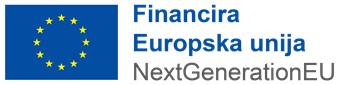 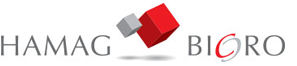 19
NEPRIHVATLJIVI TROŠKOVI
PDV tj. porez na dodanu vrijednost; 
Kamate na dug; 
Doprinosi u naravi u obliku izvršenih radova ili osiguranja robe, usluga, zemljišta i nekretnina za koje nije izvršeno plaćanje u gotovini, potkrijepljeno računima ili dokumentima iste dokazne vrijednosti; 
Troškovi poduzeća u poteškoćama, u skladu s pravilima Unije o državnim potporama; 
Kupnja rabljene opreme; zemljišta i zgrada; vozila; Leasing; 
Oprema za redovito poslovanje koja nije vezana uz projekt; 
Kupnja ili zakup sitnog inventara koji nije vezan uz projekt; 
Otpremnine, doprinosi za dobrovoljna zdravstvena ili mirovinska osiguranja koja nisu obvezna prema nacionalnom zakonodavstvu te neoporezivi primitci radnika, u skladu s propisima Republike Hrvatske; Plaćanja svih bonusa zaposlenima; 
Troškovi putovanja (troškovi prijevoza, smještaja, dnevnica); 
Kazne, financijske globe, troškovi povezani s predstečajem, stečajem i likvidacijom; Troškovi sudskih i izvan sudskih sporova; 
Troškovi za otvaranje, zatvaranje i vođenje računa, naknade za financijske transfere, trošak ishođenja kredita ili pozajmice kod financijske institucije, javnobilježnički trošak; Gubici zbog fluktuacija valutnih tečaja i provizija na valutni tečaj; 
Troškovi povezani s računovodstvenim uslugama i uslugama revizije u okviru operacije, koje nabavlja korisnik, osim ukoliko iste nisu obavezne u okviru ovog Poziva; 
Trošak jamstva koje izdaje banka ili druga financijska institucija; 
Trošak povezan s proizvodnjom, preradom i stavljanjem na tržište duhana i duhanskih proizvoda; 
Trošak stavljanja konačnog proizvoda na tržište; 
Troškovi nastali izvan prihvatljivog razdoblja
Ostali troškovi koji ne spadaju u aktivnosti navedene u odjeljku “Prihvatljive kategorije troškova”
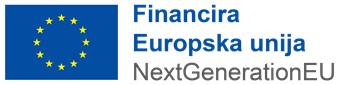 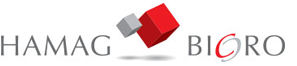 20
HORIZONTALNA NAČELA
Prijavitelji su obavezni pridržavati se zakonskih odredbi koje predstavljaju minimalne zahtjeve pri provedbi horizontalnih politika
Ako projekt sadrži dodatne aktivnosti, uz propisani minimum poštivanja zakonskih odredbi, tada projekt promiče horizontalne politike EU

Promicanje ravnopravnosti žena i muškaraca i zabrana diskriminacije 
Prijavitelji mogu na razini projektnih prijedloga osmisliti aktivnosti za promicanje ravnopravnosti žena i muškaraca i zabrani diskriminacije, o čemu je potrebno pružiti informaciju u odgovarajućem dijelu Prijavnog obrasca. 

Pristupačnost za osobe s invaliditetom 
Prijavitelji mogu na razini projektnih prijedloga osmisliti aktivnosti pri promicanju pristupačnosti za osobe s invaliditetom koje osiguravaju poboljšanu dostupnost za osobe s invaliditetom povrh zakonskih zahtjeva, o čemu je potrebno pružiti informaciju u odgovarajućem dijelu Prijavnog obrasca. 

Održivi razvoj 
Sva ulaganja sufinancirana sredstvima NPOO moraju biti usklađena s načelom ''ne čini značajnu štetu'' (''do no significant harm'‘)
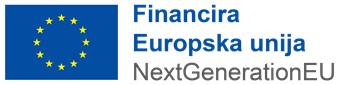 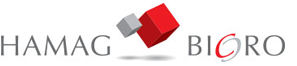 21
KAKO SE PRIJAVITI
Projektni prijedlog podnosi se od strane ovlaštene osobe Prijavitelja putem sustava eNPOO u elektroničkom obliku 

Prijavitelji projektne prijedloge mogu unositi u sustav eNPOO https://fondovieu.gov.hr od 20. travnja 2022. godine

Podnošenje projektnog prijedloga dozvoljeno je najranije od 1. lipnja 2022. godine u 11:00 sati. 

Poziv se vodi kao otvoreni postupak u modalitetu trajnog Poziva na dostavu projektnih prijedloga s krajnjim rokom dostave projektnih prijedloga do 30. lipnja 2023. godine u 16:00 sati ili do iskorištenja raspoloživih sredstava za predmetni Poziv

 Pitanja se mogu podnijeti isključivo putem sustava eNPOO od 20. travnja 2022. godine do 14 kalendarskih dana prije isteka krajnjeg roka za podnošenje projektnih prijedloga.
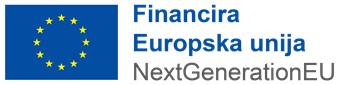 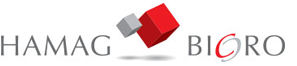 22
RASPORED DOGAĐANJA
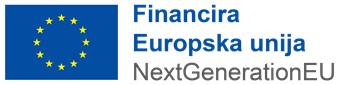 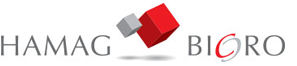 23
DOKUMENTACIJA
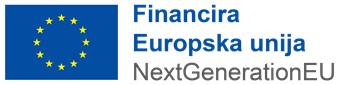 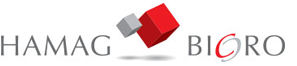 24
POSTUPAK DODJELE
Faza 1. Procjena projektnih prijedloga u odnosu na kriterije definirane Pozivom (PT - HAMAG-BICRO)

Projektni prijedlog mora udovoljiti administrativnim kriterijima i kriterijima prihvatljivosti prijavitelja, projekta i aktivnosti, a kako bi se moglo pristupiti ocjeni kvalitete. 

Projektni prijedlog kumulativno mora ostvariti najmanje sljedeći broj bodova po navedenim kriterijima kako bi bi	o upućen u sljedeću fazu postupka dodjele bespovratnih sredstava:
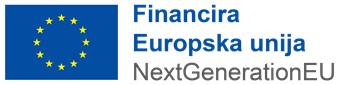 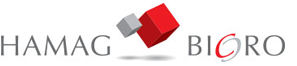 25
POSTUPAK DODJELE
Faza 2. Donošenje Odluke o financiranju (NT - MGOR)

Odluka o financiranju se donosi za projektne prijedloge koji su udovoljili svim kriterijima u prethodnoj fazi postupka dodjele.
U bilo kojoj fazi tijekom postupka dodjele od prijavitelja se mogu zahtijevati pojašnjenja s naznakom da, ako se ne postupi u skladu sa zahtjevom i u zahtijevanom roku, projektni prijedlog se može isključiti iz postupka dodjele.
Prijavitelju nije dozvoljeno dostavljati ispravke ili dopune projektne dokumentacije na vlastitu inicijativu nakon predaje projektnog prijedloga.
Prije donošenja Odluke o financiranju prijavitelj je dužan dostaviti na zahtjev:
Potvrdu Porezne uprave da je prijavitelj ispunio obveze plaćanja dospjelih poreznih obveza i obveza za mirovinsko i zdravstveno osiguranje (ili važeći jednakovrijedni dokument koji je izdalo nadležno tijelo u državi sjedišta prijavitelja), ne stariju od dana dostave obavijesti o rezultatima Faze 1. postupka dodjele;
Po donošenju Odluke o financiranju, NT priprema Ugovor o dodjeli bespovratnih sredstava
Trajanje postupka dodjele: 90 kalendarskih dana
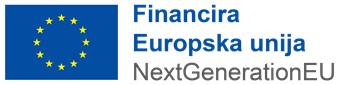 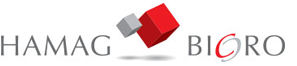 26
ULOGE UGOVORNIH STRANA
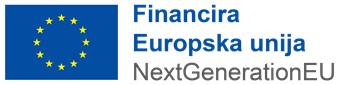 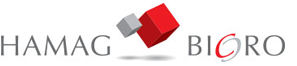 POKAZATELJI
Svaki projekt sadrži ciljeve i pokazatelje koji moraju biti ostvareni, a koje je Korisnik samostalno odredio tijekom pripreme projektnog prijedloga
Ostvarenje pokazatelja dokazuje se tijekom razdoblja provedbe projekta u sklopu redovnih ZNS-ova i nakon razdoblja provedbe projekta u sklopu završnog ZNS-a i/ili izvješća nakon provedbe projekta
Uz navedena izvješća dostavljaju se i dokazi o ostvarenju
Neostvarenje pokazatelja neposrednih rezultata specifičnih za poziv rezultira financijskim korekcijama sukladno Pravilima o financijskim korekcijama koje su sastavni dio Ugovora
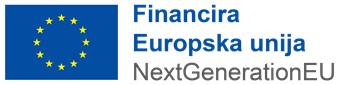 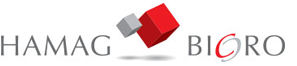 PROVEDBA PROJEKTA
Početak razdoblja provedbe  -  smatra se zakonski obvezujuća obveza za naručivanje dobara ili usluga ili bilo koja druga obveza koja ulaganje čini neopozivim (npr. potpis Ugovora, izdavanje narudžbenice, itd.). Provedba projekta ne smije započeti prije predaje projektnog prijedloga u okviru Poziva ni završiti prije potpisivanja Ugovora. Priprema natječajne dokumentacije projektnog prijedloga ne smatra se početkom provedbe projekta.

Razdoblje provedbe - Razdoblje provedbe projekta započinje početkom provedbe projekta te istječe završetkom obavljanja predmetnih aktivnosti, što će biti jasno definirano u posebnim uvjetima Ugovora. Trajanje provedbe ne smije biti duže od 30. lipnja 2026. godine 

Razdoblje prihvatljivosti troškova - započinje danom početka razdoblja provedbe projekta, a završava 30 dana nakon završetka razdoblja provedbe projekta, izuzev troškova pripreme dokumentacije projektnog prijedloga - prihvatljivi od datma objave poziva
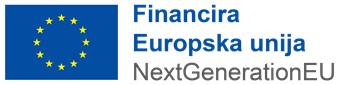 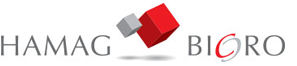 30
KLJUČNE AKTIVNOSTI PROVEDBE:
Dostava/pregled Plana nabave
Dostava/pregled Zahtjeva za predujam
Dostava/pregled Početnog plana zahtjeva za nadoknadom sredstava
Dostava/pregled Zahtjeva za nadoknadom sredstava 
Dostava/pregled Izmjena ugovora (veće/manje)
Provjere na licu mjesta
Pravila vidljivosti (minimalno - stavljanje oznake)
Izvješća nakon provedbe projekta (ex-post provjera trajnosti i pokazatelja)
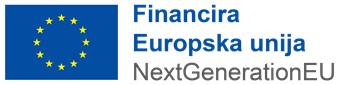 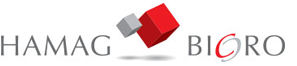 31
PLAN NABAVE
Smisao izrade Plana nabave (PN) je sprječavanje umjetne podjele nabava i određivanje primjenjivog postupka prema procijenjenoj vrijednosti nabave
U Plan nabave upisuju se sve nabave (planirane, u tijeku i završene) koje su navedene kroz proračunske stavke Prijavnog obrasca (PO).
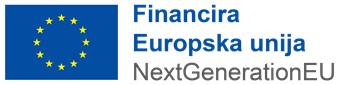 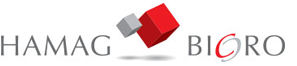 32
POSTUPCI NABAVA 
prema Pravilima o provedbi postupaka nabave za neobveznike Zakona o javnoj nabavi (NOJN)
POSTUPAK NABAVE S JEDNIM PONUDITELJEM
ROBA I USLUGE – do (i) 1.000.000,00 HRK
RADOVI – do (i) 5.000.000,00 HRK
POSTUPAK NABAVE S OBVEZNOM OBJAVOM
ROBA I USLUGE – iznad 1.000.000,00 HRK
RADOVI – iznad 5.000.000,00 HRK
POSEBNI POSTUPCI NABAVA
UZ ODREĐENE ZADOVOLJENE UVJETE
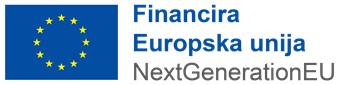 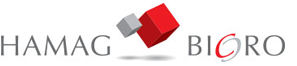 ZAHTJEV ZA PLAĆANJE PREDUJMA
Korisnik ima pravo zatražiti predujam podnošenjem Zahtjeva za predujam PT-u u iznosu koji je opravdan dinamikom aktivnosti na projektu i korisnikovim potrebama u svrhu provedbe projekta, a čiji iznos može iznositi najviše 10 % od bespovratnih sredstava odobrenih po Projektu u jednom Zahtjevu za predujmom.

Predujam u iznosu od 10 % od bespovratnih sredstava odobrenih po Projektu Korisnik može koristiti do, kumulativno, ukupnog iznosa do najviše 50 % od bespovratnih sredstava odobrenih po Projektu.

Korisnik uz dostavu bankovne garancije ima pravo zatražiti predujam u iznosu od 50 % od bespovratnih sredstava odobrenih po Projektu podnošenjem Zahtjeva za predujam PT-u u iznosu koji je opravdan dinamikom aktivnosti na projektu
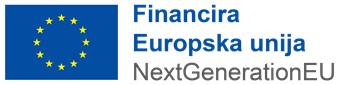 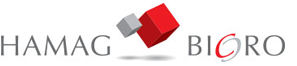 33
HVALA NA POZORNOSTI!
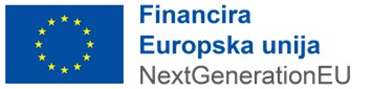 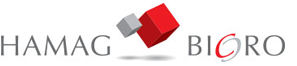